Paris
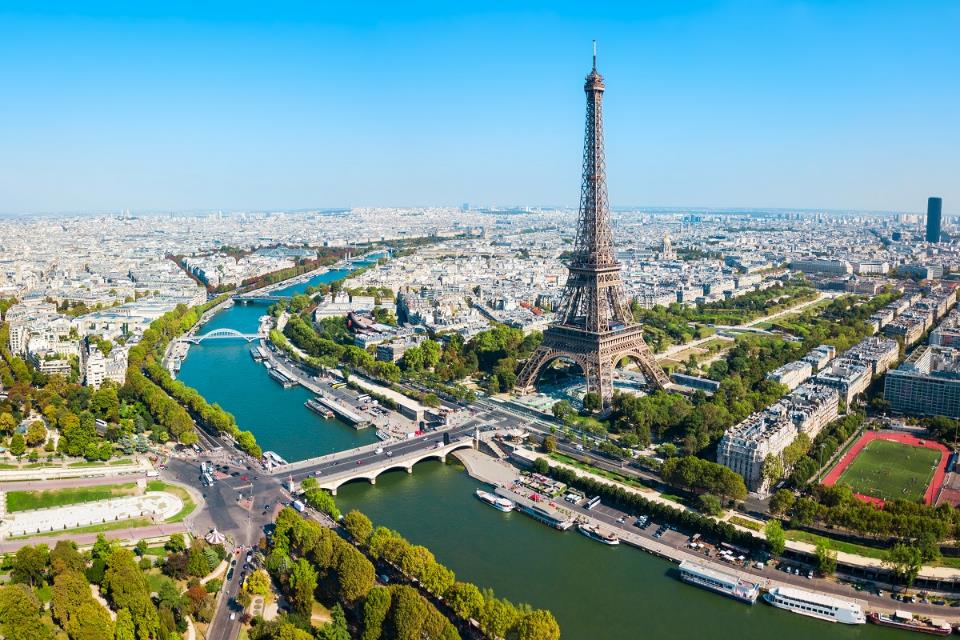 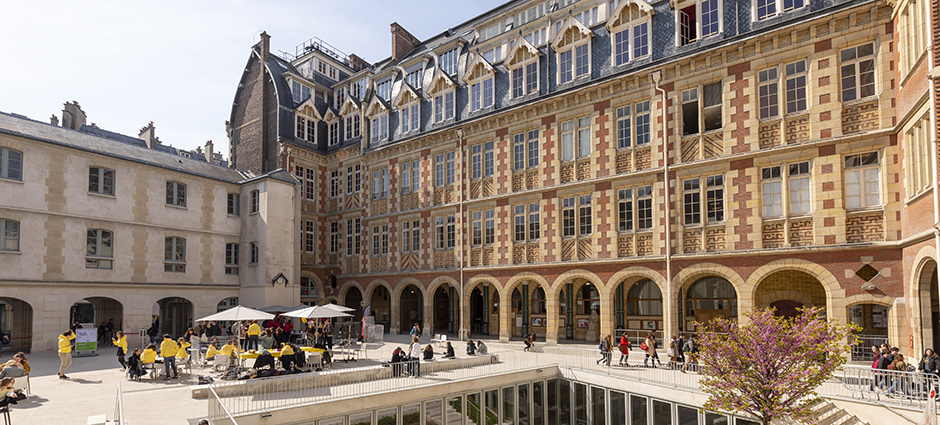 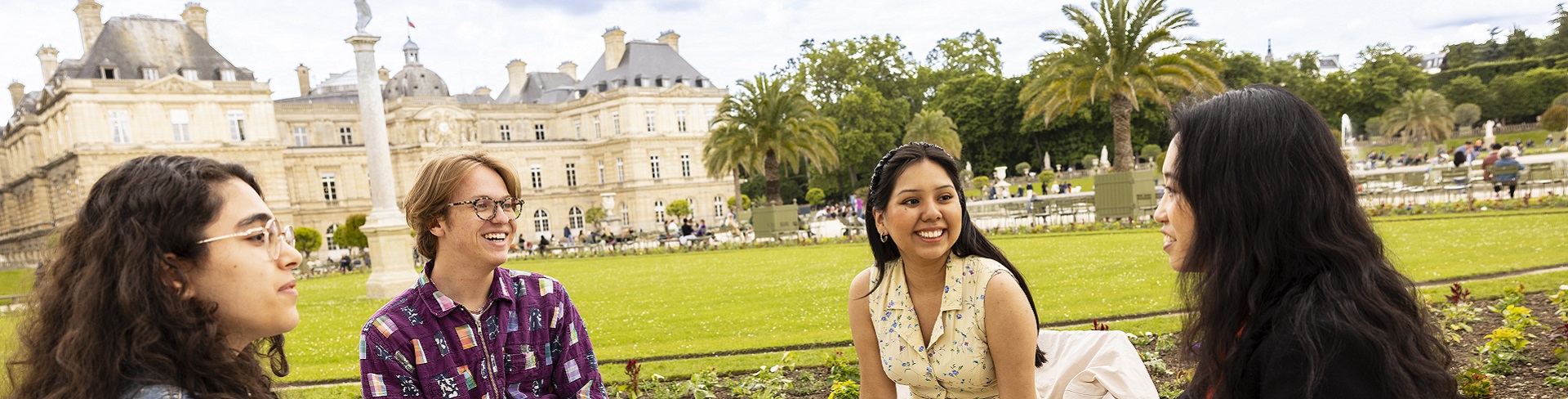 L’ILCF de Paris
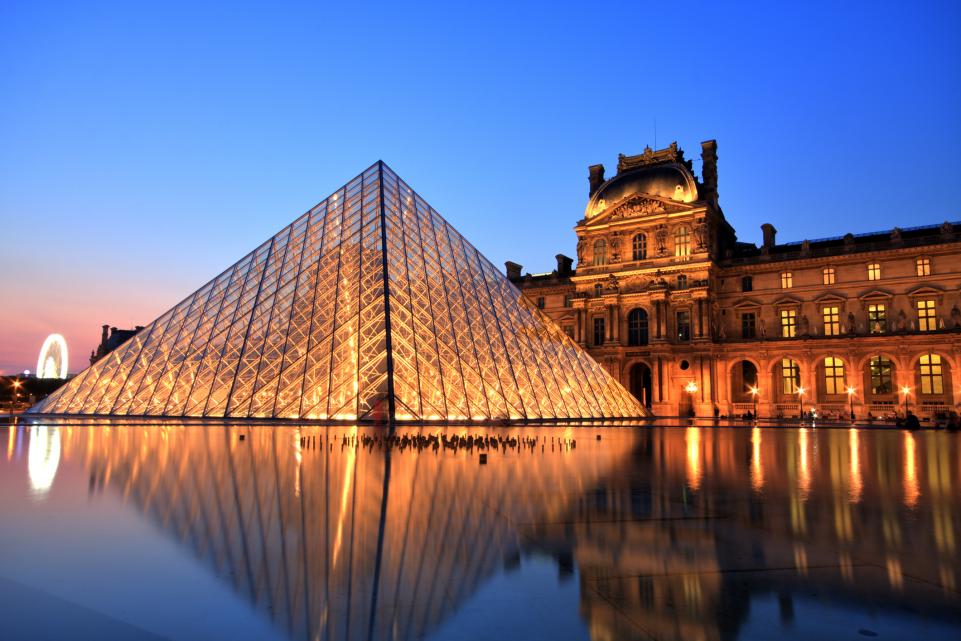 “A walk about Paris will provide lessons in history, beauty, and in the point of Life.”  
Thomas Jefferson